Monitoring child development
Dr. Jennifer Grisham, University of Kentucky
Objectives
Participants will identify the importance of progress monitoring in identifying delays in children with NAS and following their progress
Participants will identify strategies used for assessing and treating young children with NAS
Participants will apply new knowledge of progress monitoring strategies to case example
Prematurity  Assessment of physical well-being
Motor, Language, & Cognitive Delays (memory & problem solving)  Neurological assessments of delays
Behavior disorders  Behavioral assessments to identify hyperactivity and ADHD
Childhood trauma  Family assessment to identify support needs
Visual defects  Eye exam for visual defects
Developmental outcomes and Assessment needs
[Speaker Notes: Poll next slide]
Which of these conditions have you seen in children you’ve worked with?
Prematurity
Motor, Language, or Cognitive Delays
Behavior disorders 
Childhood trauma 
Visual defects
poll
[Speaker Notes: Poll: Check which of the following conditions you have seen in children you’ve worked with.]
Assessment of Physical Wellbeing - Neonatal Abstinence Scoring System (Finnegan & Kalthenbach, 1992)
Central Nervous System Disturbances (e.g., shaking, increased muscle tone)
Metabolic/Vasomotor/Respiratory Disturbances (e.g., sweating, nasal flaring)
Gastrointestinal Disturbances (e.g., poor feeding, loose stools)
Cognitive (thought) Development
Infant-Toddlers
Systematic review of cognitive and motor outcomes of children with prenatal opioid exposure looking at children 6-24 months81
13 studies, 584 children with prenatal exposure, and 1496 controls
Results: significant difference in neurocognitive development, with children with prenatal exposure performing lower
Follow up study of 149 children – maternal marijuana use (n=38); maternal cocaine (n=35); maternal methadone maintenance (n=24); and controls (n=49) 177
methadone group had significantly lower cognitive scores compared to other groups
6
[Speaker Notes: Citations:
81. Yeoh, S. L., Eastwood, J., Wright, I. M., Morton, R., Melhuish, E., Ward, M., & Oei, J. L. (2019). Cognitive and Motor Outcomes of Children With Prenatal Opioid Exposure. JAMA Network Open, 2(7), e197025. https://doi.org/10.1001/jamanetworkopen.2019.7025 
177. Serino, MA, D., Peterson, MD, B. S., & Rosen, MD, T. S. (2018). Psychological Functioning of Women Taking Illicit Drugs during Pregnancy and the Growth and Development of Their Offspring in Early Childhood. Journal of Dual Diagnosis, 14(3), 158–170. https://doi.org/10.1080/15504263.2018.1468946]
Motor Development
Motor Skills in Infancy:
Some commonly reported differences in motor outcomes include:
Unusual motor patterns during first year of life – including writhing and fidgety movements 181
Increased occurrence of torticollis (head turn to one side) 213
Higher incidence of differences in neurologic exams 177

For infants in the withdrawal process after birth, high muscle tone can lead to exaggerated back arching as the body moves into extension. Swaddling and non-nutritive sucking can help decrease these unusual body positions. 6
7
[Speaker Notes: Citations:
177. Serino, MA, D., Peterson, MD, B. S., & Rosen, MD, T. S. (2018). Psychological Functioning of Women Taking Illicit Drugs during Pregnancy and the Growth and Development of Their Offspring in Early Childhood. Journal of Dual Diagnosis, 14(3), 158–170. https://doi.org/10.1080/15504263.2018.1468946 181. Palchik, A. B., Einspieler, C., Evstafeyeva, I. V., Talisa, V. B., & Marschik, P. B. (2013). Intra-uterine exposure to maternal opiate abuse and HIV: The impact on the developing nervous system. Early Human Development, 89(4), 229–235. https://doi.org/10.1016/j.earlhumdev.2013.02.004 
213. Towers, C. V., Knapper, A., Gaylord, M., Burnette, T., Neal, R., & Hennessy, M. (2020). Torticollis in infants with neonatal abstinence syndrome. Journal of Perinatology. https://doi.org/10.1038/s41372-019-0580-x 
6. Trager, A. L. (2016, April 25). The Role of Developmental Therapy Team in the Non-Pharmacologic Management of the Infant with NAS[Powerpoint Slides]. https://opqc.net/sites/bmidrupalpopqc.chmcres.cchmc.org/files/Learning%20Sessions/April%2025,%202016%20Learning%20Session/2.%20115-215_Innovations.pdf]
Speech & Language Development
Long Term Outcomes (Birth to 10)
Recent study observed language delays in children during their first 10 years of life (birth, 1, 5, and 10 years) comparing children with NAS and a "high risk" control group 214
Sample: 658 Children with NAS and 730 non-exposed controls
At 1 year follow up – 65% of children with NAS had language delay, compared to 74% of children without NAS
At 5 year follow up – 81% of children with NAS had language delay, compared to 82% of children without NAS
At 10 year follow up – 24% of children with NAS had language delay, compared to 12% of children without NAS
Children with NAS had significantly different pattern of language delay over time, which calls for increased need for developmental monitoring throughout early and middle childhood.
More on language later in the series!
8
[Speaker Notes: Citation:
214. Miller, J. S., Anderson, J. G., Erwin, P. C., Davis, S. K., & Lindley, L. C. (2020). The Effects of Neonatal Abstinence Syndrome on Language Delay from Birth to 10 Years. Journal of Pediatric Nursing, 51, 67–74. https://doi.org/10.1016/j.pedn.2019.12.011]
Developmental Assessments for Development Delays
Screening
Ages and Stages Questionnaire
Diagnosis
Bayley Scales of Infant and Toddler Development III (language, motor, and cognition)
Program Planning and Progress Monitoring in KY
Assessment, Evaluation, and Program System (AEPS)
Carolina Curriculum
Hawaii Early Learning Profile
[Speaker Notes: children with NAS qualify for early intervention services in Indiana, Ohio, Massachusetts and West Virginia.  Virginia and California may also.  Many states treat like we do—the child either has another qualifying condition or a development delay.]
Ages and Stages Questionaires-3 Features
For children birth to 5 ½
Completed by parent in 2-3 minutes
Can be re-administered every 2 months
Online option
Largest norm population for a screener – over 12,000
Available in English, Spanish, & French
Includes learning activities
[Speaker Notes: Metro united way youtube - https://www.youtube.com/watch?v=wJDh1pOHyQE

http://hacstxs.org/wp-content/uploads/2013/12/Master-Set.pdf

www.metrounitedway.org/asq   - shows how parents can sign up. Very easy and simple to use. Simplicity.

http://agesandstages.com/ - great resource; has a calculator for ages and scores]
Behavior
Infant
Some studies on behavioral differences suggest infants with NAS/prenatal opioid exposure may experience difficulties with behavior during infancy 58, 72   
Negative mood
Decreased self-regulation of their own behaviors
Increased sensory seeking behaviors
11
[Speaker Notes: Citations:
58. Bakhireva, L. N., Holbrook, B. D., Shrestha, S., Leyva, Y., Ashley, M., Cano, S., … Leeman, L. (2019). Association between prenatal opioid exposure, neonatal opioid withdrawal syndrome, and neurodevelopmental and behavioral outcomes at 5–8 months of age. Early Human Development, 128, 69–76. https://doi.org/10.1016/j.earlhumdev.2018.10.010 72. Larson, J. J., Graham, D. L., Singer, L. T., Beckwith, A. M., Terplan, M., Davis, J. M., … Bada, H. S. (2019). Cognitive and Behavioral Impact on Children Exposed to Opioids During Pregnancy. Pediatrics, 144(2), e20190514. https://doi.org/10.1542/peds.2019-0514]
Behavior
Toddler/Preschool
 Chart review (n=87) from a neonatal intensive care unit (NICU) follow up clinic of children with NAS. At 2 year visit, 26% of families reported significant behavioral or sleep difficulties 1
Including: tantrums, hyperactivity, sensory issues, and difficulty falling/staying asleep.

Based on 5 articles observing behavioral consequences of opioid exposure in infants/preschoolers 96
Five areas analyzed: growth, perceptual, emotional, intellectual, and behavioral capabilities.
Not significant difference found compared to controls, however children with prenatal exposure had poorer trends in all domains 
 Children born to mothers on buprenorphine maintenance (n=25) found 14
Increased hyperactivity, impulsivity, attention problems
12
[Speaker Notes: Citations:
Merhar, S. L., McAllister, J. M., Wedig-Stevie, K. E., Klein, A. C., Meinzen-Derr, J., & Poindexter, B. B. (2018b). Retrospective review of neurodevelopmental outcomes in infants treated for neonatal abstinence syndrome. Journal of Perinatology, 38(5), 587–592. https://doi.org/10.1038/s41372-018-0088-9 96. Baldacchino, A., Arbuckle, K., Petrie, D. J., & McCowan, C. (2014). Neurobehavioral consequences of chronic intrauterine opioid exposure in infants and preschool children: a systematic review and meta-analysis. BMC Psychiatry, 14(1). https://doi.org/10.1186/1471-244x-14-104 
14. Sundelin Wahlsten, V. and Sarman, I. (2013). Neurobehavioural development of preschool-age children born to addicted mothers given opiate maintenance treatment with buprenorphine during pregnancy. Acta Paediatrica, 102(5), pp.544-549.]
Ages and Stages Social-Emotional
Personal-social (self-regulation, compliance, communication, adaptive functioning, autonomy, affect, and interaction with people)
Ages birth to 60 months
6 month intervals
In English and Spanish
Childhood  trauma and signs of its impact on young children
Physical Abuse
Physical Neglect
Emotional neglect
Sexual Abuse
Parental Divorce
Domestic violence
Substance abuse
Suicide attempt of family member
Imprisonment of family member
Regulation Issues (sleeping and eating)
Increased anxiety
Aggression
Hyperactivity
Family assessment to determine support needs
Family/Caregiver Interview
Considerations
Purpose of interview (i.e., Determine needs of family? Identify goals for child? Determine family’s perception of child’s progress)
Effective communication strategies
Signaling openness 
Reflecting message
Intentional inquiry
Influencing skills
Methods
Routines based
Skills based
[Speaker Notes: Strategies
Skills
Signaling openness
Have relaxed facial expressions and posture.
 
Maintain eye contact.
 
Use visual and vocal encouragement, and a friendly demeanor and tone of voice.
Reflecting message
Use empathic statements to show concern (e.g., “I can really tell that you are frustrated with this whole toilet training thing”).
 
Paraphrase to capture what was said (e.g., “So, if I understand correctly, you were really hoping to be able to drop Joe off at school 15 minutes early so you can get to work on time”).
 
Summarize key points to get closure (e.g., “Today, we’ve talked about the results of Gail’s developmental assessment, some goals we can work on this school year, and the types of activities that she prefers”).
Intentional inquiry
Use a variety of questions, including
 
Closed-ended questions (e.g., “When was your son toilet trained?”)
 
Open-ended questions (e.g., “Why do you think it is so difficult for Phillip to learn to use the toilet?”)
 
Indirect questions (e.g., “Tell me a bit more about the strategies you have tried to toilet-train Phillip.”)
 
Perception-checking questions (e.g., “Am I understanding you to say that Phillip was going to the potty regularly for 2 months and then stopped?”)
Influencing skills
Provide information (e.g., “I’d like to share some information with you about our program’s policies on curriculum, illness, and holidays”).
 
Provide support (e.g., “Kelly has really been getting along well with her friends at school lately. You all must have really been working on sharing with her brother and sisters”).
 
Focus attention (e.g., “I think it might be a good idea for us to give some extra attention to Kelly’s interactions with other children, now that her communication has improved so much”).
 
Offer help (e.g., “How can we be of the most assistance to you with these toilet training issues?”).]
Vision Development
Children with NAS have been observed to have increased risk of negative visual outcomes including:
Nystagmus (eye movements) 15, 88, 140
Strabismus (wandering eye movements) 15, 88, 175
Decreased visual acuity or clearness 15, 88
Cerebral Visual Impairment 88;  also called cortical visual impairment (CVI)
Delayed visual maturation 140
Failed visual exams 130
Why this matters – Visual impairment can have a significant impact on a child’s development due to the importance of interacting and exploring your environment to learn. More on this later in series!
16
[Speaker Notes: Citations:
Willings, C. (2017). Impact on Development & Learning. Retrieved from https://www.teachingvisuallyimpaired.com
15. McGlone, L., Hamilton, R., McCulloch, D. L., MacKinnon, J. R., Bradnam, M., & Mactier, H. (2013). Visual outcome in infants born to drug-misusing mothers prescribed methadone in pregnancy. British Journal of Ophthalmology, 98(2), 238–245. https://doi.org/10.1136/bjophthalmol-2013-303967 88. Maguire, D. J., Taylor, S., Armstrong, K., Shaffer-Hudkins, E., Germain, A. M., Brooks, S. S., … Clark, L. (2016b). Long-Term Outcomes of Infants with Neonatal Abstinence Syndrome. Neonatal Network, 35(5), 277–286. https://doi.org/10.1891/0730-0832.35.5.277 
140. Gregory, G. A., & Aiton, N. R. (2017). Intrauterine illicit drug exposure and neurodevelopmental outcomes for children: how current literature informs management and assessment. Paediatrics and Child Health, 27(8), 383–387. https://doi.org/10.1016/j.paed.2017.05.003 175. Yoo, S. H., Jansson, L. M., & Park, H.-J. (2017). Sensorimotor outcomes in children with prenatal exposure to methadone. Journal of American Association for Pediatric Ophthalmology and Strabismus, 21(4), 316–321. https://doi.org/10.1016/j.jaapos.2017.05.025 
130. McGlone, L., & Mactier, H. (2015). Infants of opioid-dependent mothers: Neurodevelopment at six months. Early Human Development, 91(1), 19–21. https://doi.org/10.1016/j.earlhumdev.2014.10.006]
Intervention strategies to emphasize
Screen all children, especially those that children with NAS and those impacted by trauma.
Have conversations with families about 1) child’s routines at home (e.g., meals, sleeping), and 2) their concerns about their child’s development
Provide consistency and structure in the classroom.  Use picture schedules to help children understand routines in the day.
Create a quiet corner where children can go when they are overwhelmed and teach children strategies for calming their bodies. 

Remember! Children ARE NOT BAD! Often their challenging behavior is the result of physical or developmental challenges or the conditions in which they live or events they have experienced. 
What other interventions have you used? Enter in chat.
References/Resources
Beckwith,  A. M., & Burke, S. E. (2015). Identification of early developmental deficits in infants with prenatal heroin, methadone, and other opioid exposure, Clinical Pediatrics, 54(4), 328-335. 
Burke Harris, N. (2018).  The deepest well: Healing the long-term effects of childhood adversity. 
Harrington, J., Logan, S., Harwell, C., Gardner, J., Swingle, J., McGuire, E., & Santos, R. (2012). Effective Analgesia Using Physical Interventions for Infant Immunizations. Pediatrics, 129, 815–82.
Jansson, L. M., & Patrick, S.W. (2019).  Neonatal Abstinence Syndrome. Pediatric Practices of North America, 62(2), 353-368.
Karp, H. (2002). The happiest baby on the block. NY: NY. Bantam.
Kocherlakota, P. (2014). Neonatal Abstinence Syndrome, Pediatrics, 134(2): p.e-547-e-561. doi:10.1542/peds.2013-3524
Konijnenberg, C et al. (2012). A Melinder, Neurodevelopmental Investigation of the Mirror Neuron System in Children of Women receiving Maintenance Therapy during Pregnancy, Addiction Res Report.
Rodríguez, J. J., & Smith, V. C. (2018). Prenatal Opioid and Alcohol Exposure: Understanding Neonatal Abstinence Syndrome and Fetal Alcohol Spectrum Disorders to Safeguard Maternal and Child Outcomes. ZERO TO THREE, 38(5), 23–28.
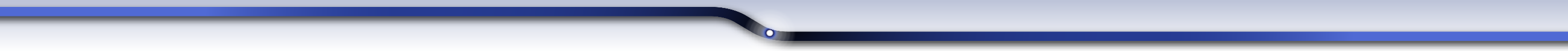 Team KY SCOPEChild Challenge
Dr. Jennifer Grisham, university of KY IECE
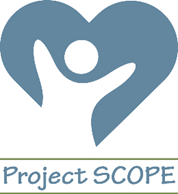 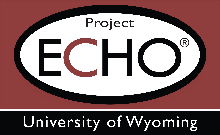 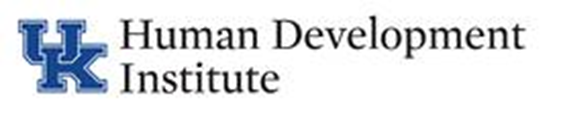 19
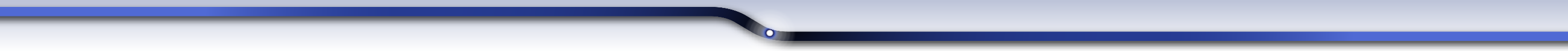 Background on Case
“Jaden” is a 3 year old boy who attends a licensed child care center. Jaden lives with his maternal grandmother who has multiple health problems and is also raising Jaden’s 18 month old sister. Jaden witnessed a drug bust at his home and saw the police arrest his parents, who are both now in jail.  Although not substantiated, the program suspects that Jaden was prenatally exposed to drugs since his mother was addicted to heroin a year ago when she was arrested. Prior to attending the center, Jaden had not received any early intervention services and had not previously been enrolled in group care.
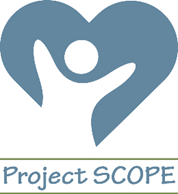 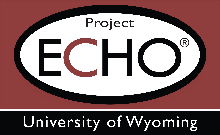 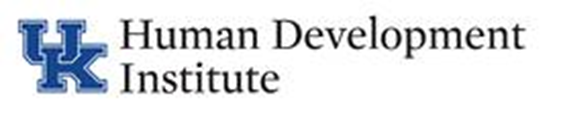 20
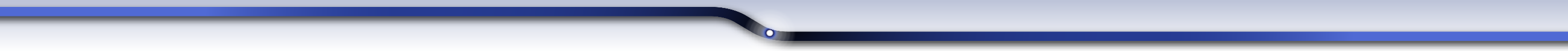 Child and Family Strengths
Jaden has excellent expressive communication skills. He understands all teacher directions, asks inquiring questions, and answers questions in full sentences.  Also, Jaden has the ability to interact with toys appropriately. He enjoys playing with blocks and will create complex block structures. Jadon’s grandmother provides a loving environment for him, and he is always happy to see her when she picks him up in the afternoon.  She wants badly for Jaden to succeed and frequently asks the teacher for suggestions for things she can do with him at home.
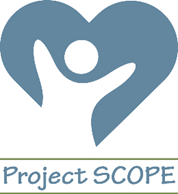 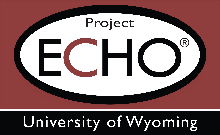 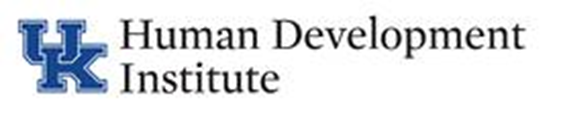 21
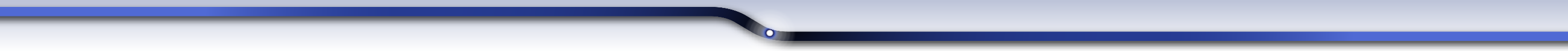 Primary Areas of Challenge
Jaden engages in multiple challenging behaviors including hitting children and teachers in the classroom, tearing up materials and cussing at teachers. During naptime he will not rest and is disruptive to the other children.  While Jaden’s grandmother tries very hard to support her grandson’s development, her health issues leave her very tired and the baby’s needs sometime take precedence over helping Jaden.  Also, she has a very difficult time getting Jaden to sleep and staying asleep which makes it difficult for her to rest.
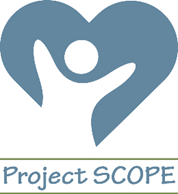 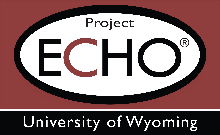 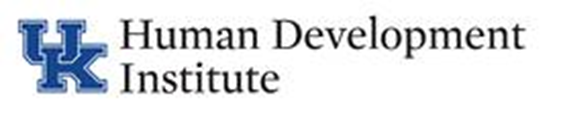 22
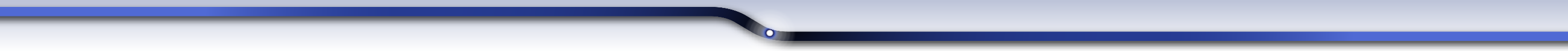 Barriers and Goals for this Challenge
Barriers: Behavioral concerns for Jaden; intervention support for Jaden; support for his grandmother

Goals: Improved behavior for Jaden; concrete support for his grandmother
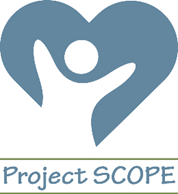 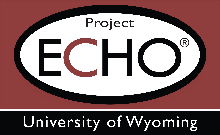 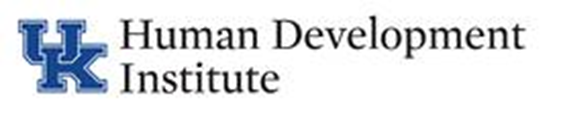 23